POWER VET 2016-2018

Pogłębienie umiejętności zawodowych przez praktykę w Niemczech i Hiszpanii 
  
Job Shadowing nauczycieli w Salamance


Seminarium Mobilność kadry w projektach mobilność zagranicznej w sektorze Edukacji zawodowej
Urszula Poniatowska ,CKZiU nr 1 w Warszawie
26.11.2019
Plan prezentacji
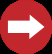 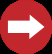 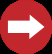 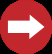 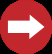 Geneza pomysłu na projekt
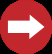 Geneza pomysłu-typy szkół w CKZiU nr 1 w Warszawie (2019r) www.ckziu1.edu.pl
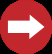 Geneza pomysłu
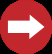 Geneza pomysłu
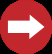 Geneza pomysłu
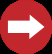 Geneza pomysłu-diagnoza zasobów w 2015 r
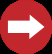 Geneza pomysłu-cele kierowane do
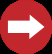 Geneza pomysłu ( zagrożenia )
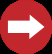 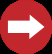 Założenia do  wyjazdu – jakie były jego cele, co chciano dzięki  nim  osiągnąć
Założenia do wyjazdu-cele
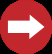 Założenia do wyjazdu-wybór kraju, terminu,programu pobytu
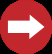 Założenia do wyjazdu- co chciano osiągnąć
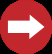 Założenia wyjazdu-co chciano osiągnąć
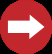 Założenia do wyjazdu-program pobytu
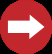 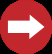 Realizacja wyjazdu-lokalizacja firmy w Salamance          www.gamoenergias.com
Realizacja wyjazdu
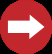 Realizacja wyjazdu i niewielkie problemy
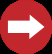 Realizacja wyjazdu
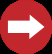 Realizacja wyjazdu –mentorzy hiszpańscy
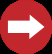 Marcos
Carlos
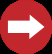 Realizacja wyjazdu –mentorzy hiszpańscy
z firmy Gamo Energias
z firmy Tellus Spain
Realizacja wyjazdu -1 dzień
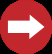 Realizacja wyjazdu -2 dzień
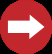 Realizacja wyjazdu -2dzień
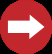 Realizacja wyjazdu -3 dzień
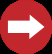 Realizacja programu – 3 dzień i 4 dzień
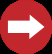 Realizacja programu-5 dzień-spółdzielnia serowarnia Puente Vida
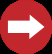 Realizacja programu -przykładowe czynności zawodowe
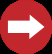 Realizacja programu-czynności zawodowe
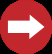 Realizacja programu-program kulturowy
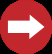 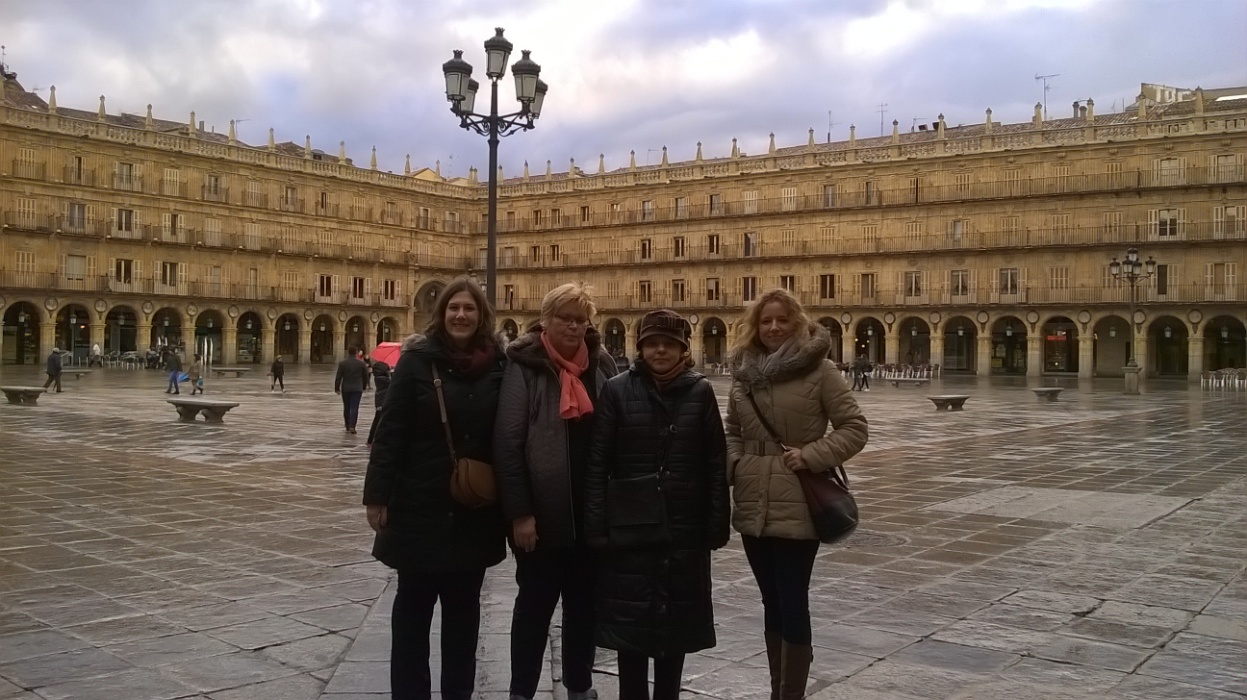 Realizacja programu-sukces mobilności  kadry
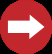 Rezultaty wyjazdu-materiały z firmy GamoEnergias
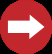 Prezentacje dostępne na stronie naszej Szkoły
https://www.ckziu1.edu.pl/index.php/staze-zagraniczne/283-rezultaty-job-shadowing
GAMO ENERGÍAS S.L.
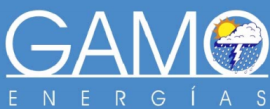 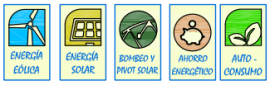 Constitución: año 2004.
Actividad: Producción y comercialización de electricidad. Construcción y mantenimiento de instalaciones generadoras, tanto aisladas como conectadas a red.
Nº de trabajadores en fecha actual: 12.
Ámbito geográfico de actividad: Castilla y León, Madrid, Castilla la Mancha, Extremadura.
Participación en instalaciones y plantas fotovoltaicas generadoras de electricidad: Morille, Íñigo de Huebra, Abusejo, Centro de Transportes (Salamanca), nave en Montalvo III (Carbajosa de la Sagrada).
Organización interna, departamentos: ingeniería y comercial, administrativo, técnico.
Grupo de empresas: RIEGOS Y ELECTRICIDAD SALAMANCA, FOTOVOLTAICA HUEBRA, FOTOVOLTAICA ABUSEJO, SÓCRATES SOLAR.
GAMO ENERGÍAS. Febrero 2017
34
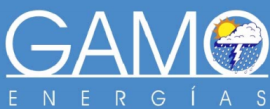 NAVE POLÍGONO “EL MONTALVO III” (CARBAJOSA DE LA SAGRADA)
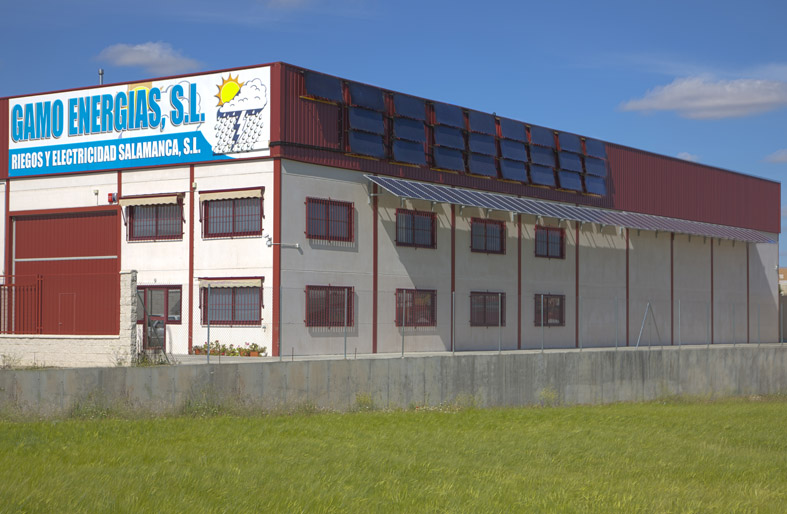 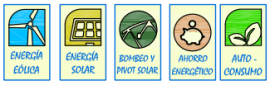 GAMO ENERGÍAS. Febrero 2017
35
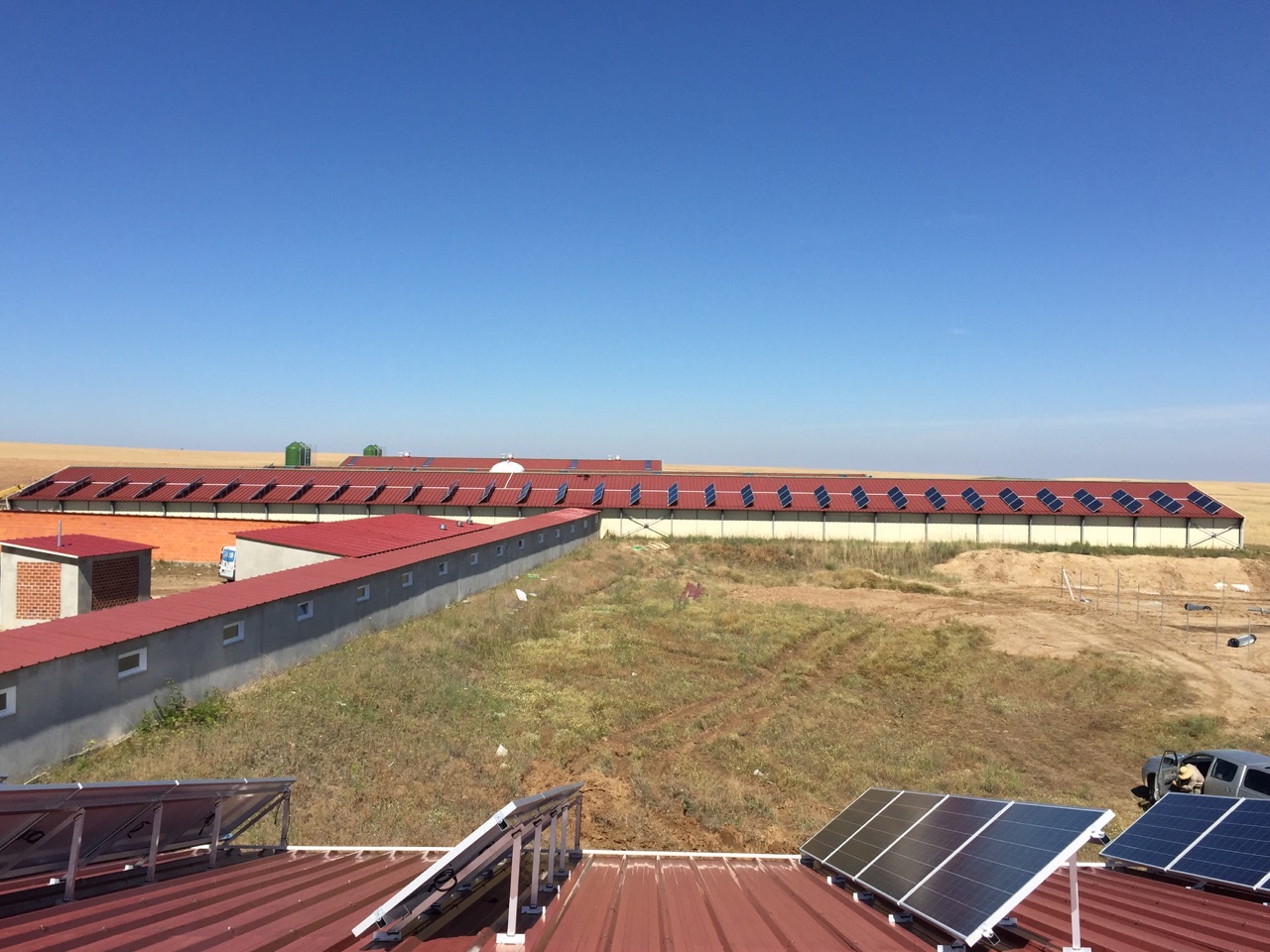 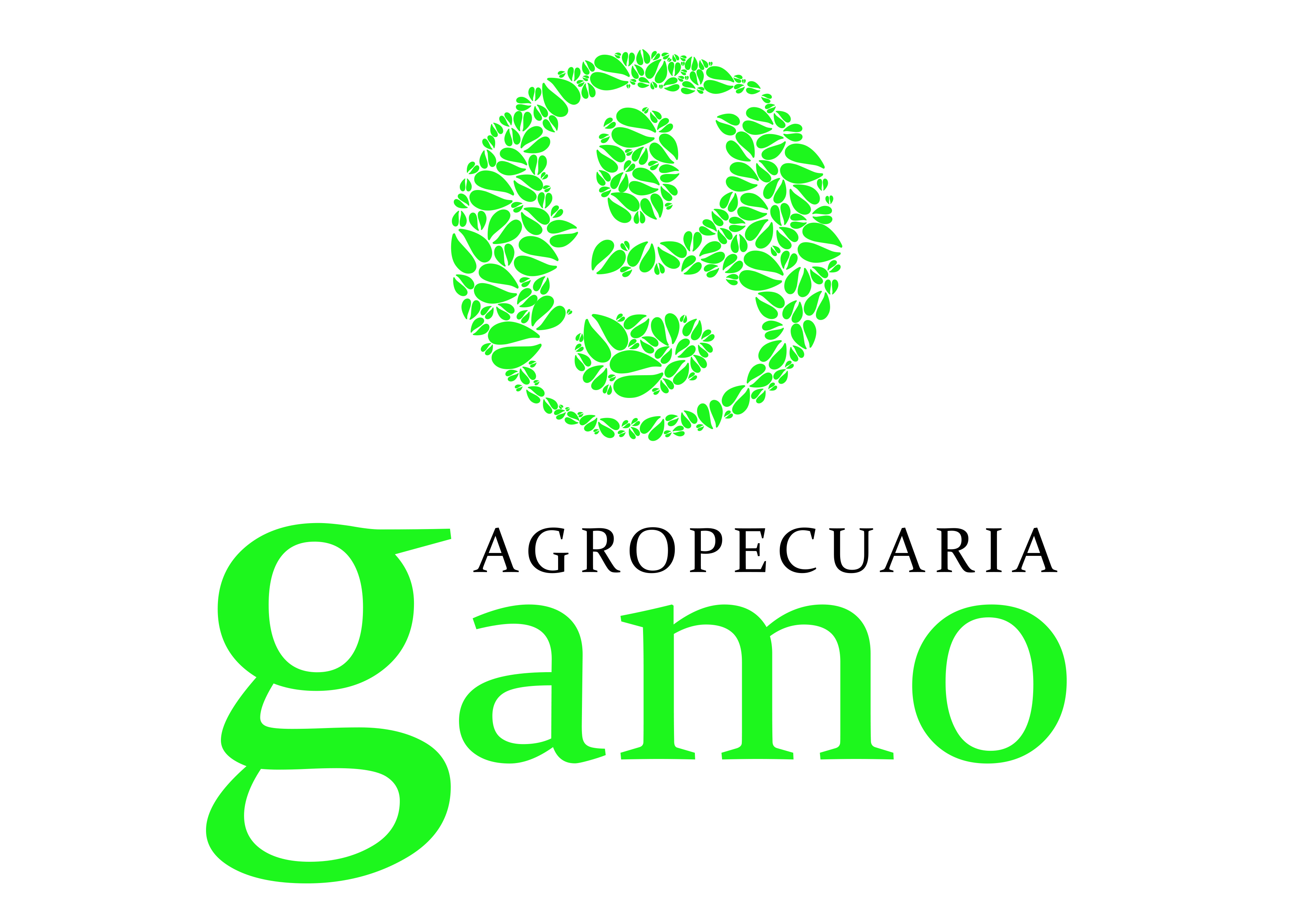 GRANJA PORCINA AGROPECUARIA GAMO, integrada en UVESA:- Localización: Mancera de Arriba (Ávila).- Instalaciones: 5 naves ganaderas con capacidad para 1.500 madres.- Producción anual: 45.000 lechones.- Fecha inicio actividad: junio 2015.
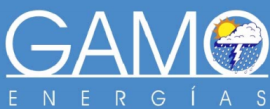 PARQUE EÓLICO “LOS CONCEJILES” (SORIHUELA)
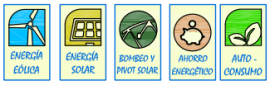 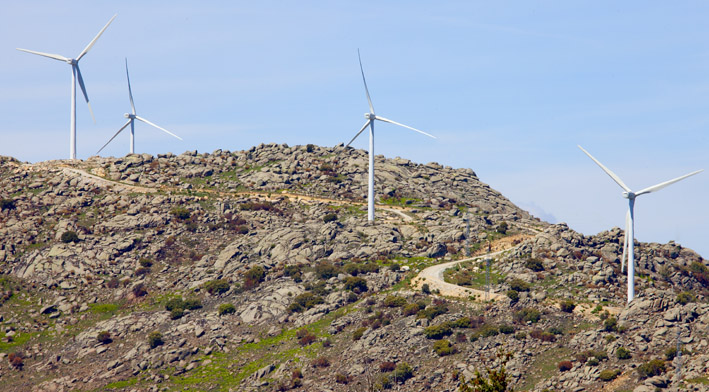 GAMO ENERGÍAS. Febrero 2017
37
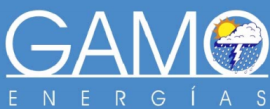 CENTRO DE TRANSPORTES DE SALAMANCA
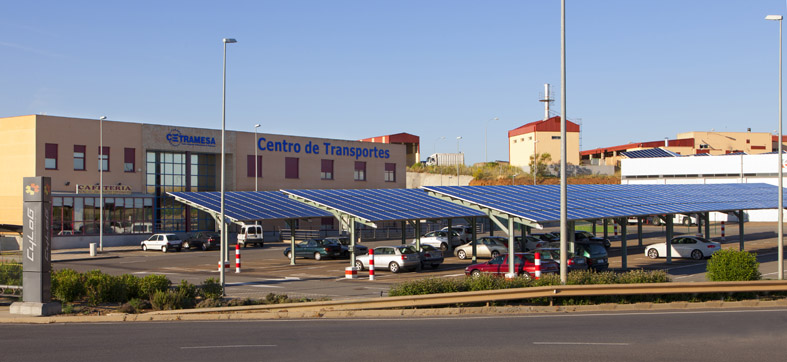 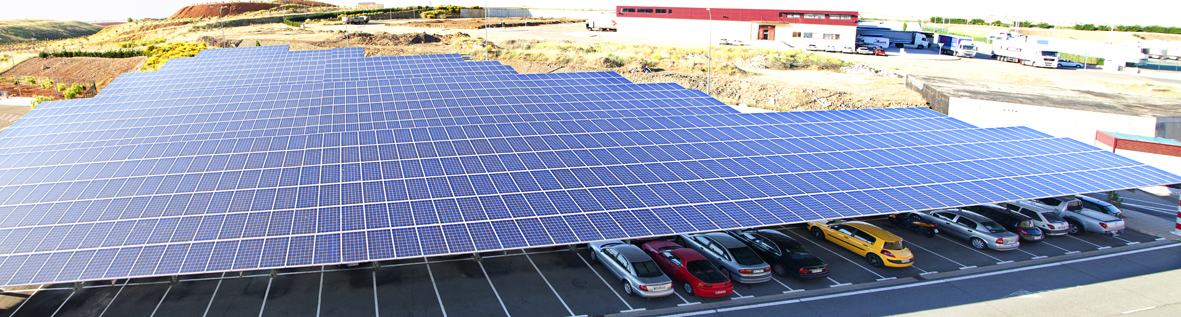 GAMO ENERGÍAS. Febrero 2017
38
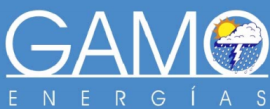 PLANTA SOLAR DE ÍÑIGO DE HUEBRA
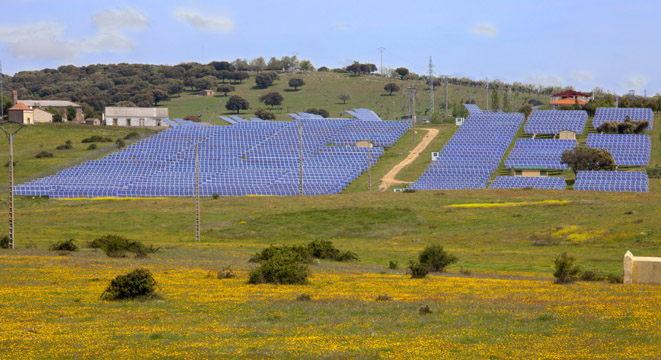 GAMO ENERGÍAS. Febrero 2017
39
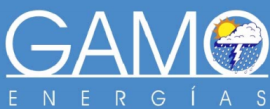 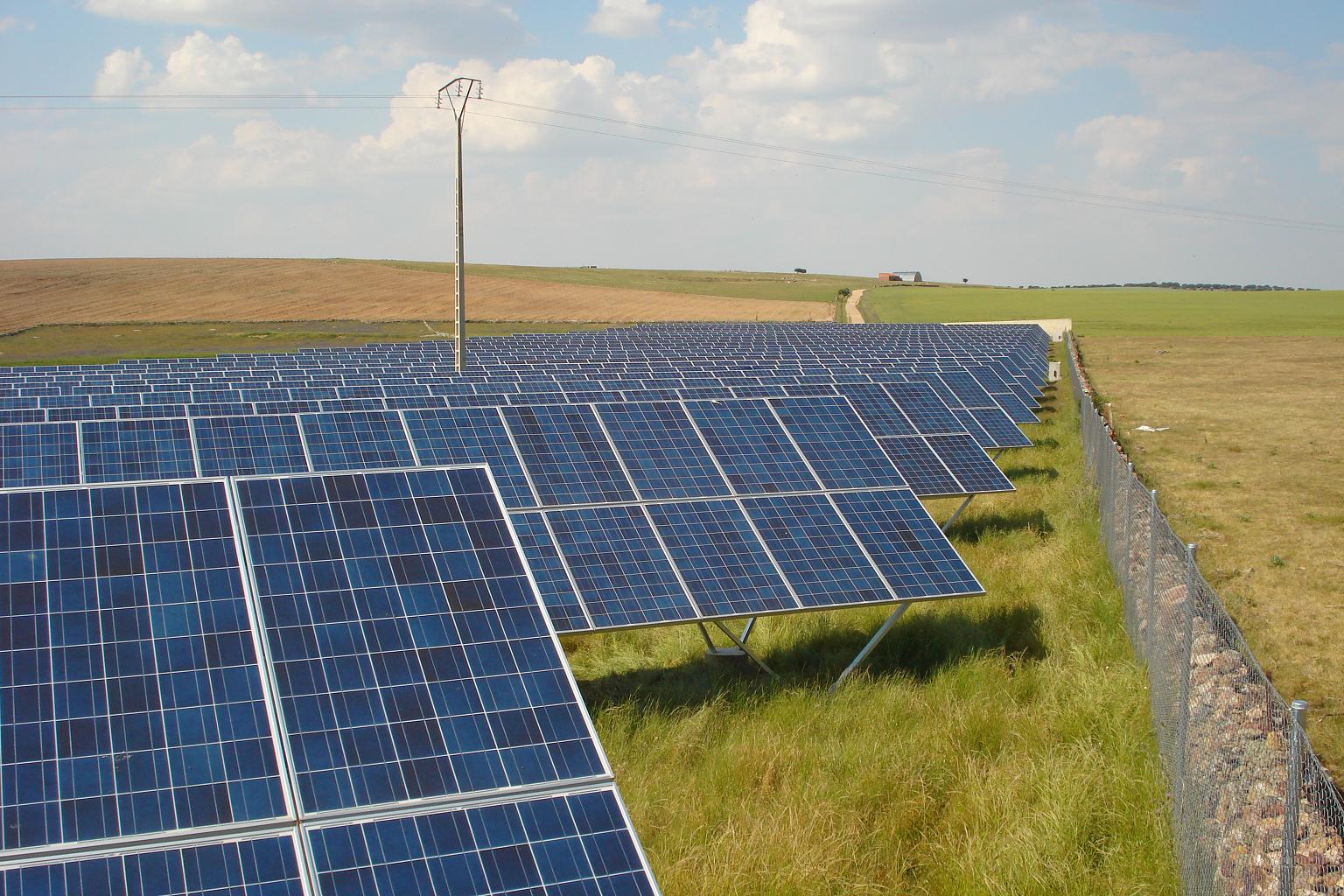 PLANTA SOLAR DE MORILLE
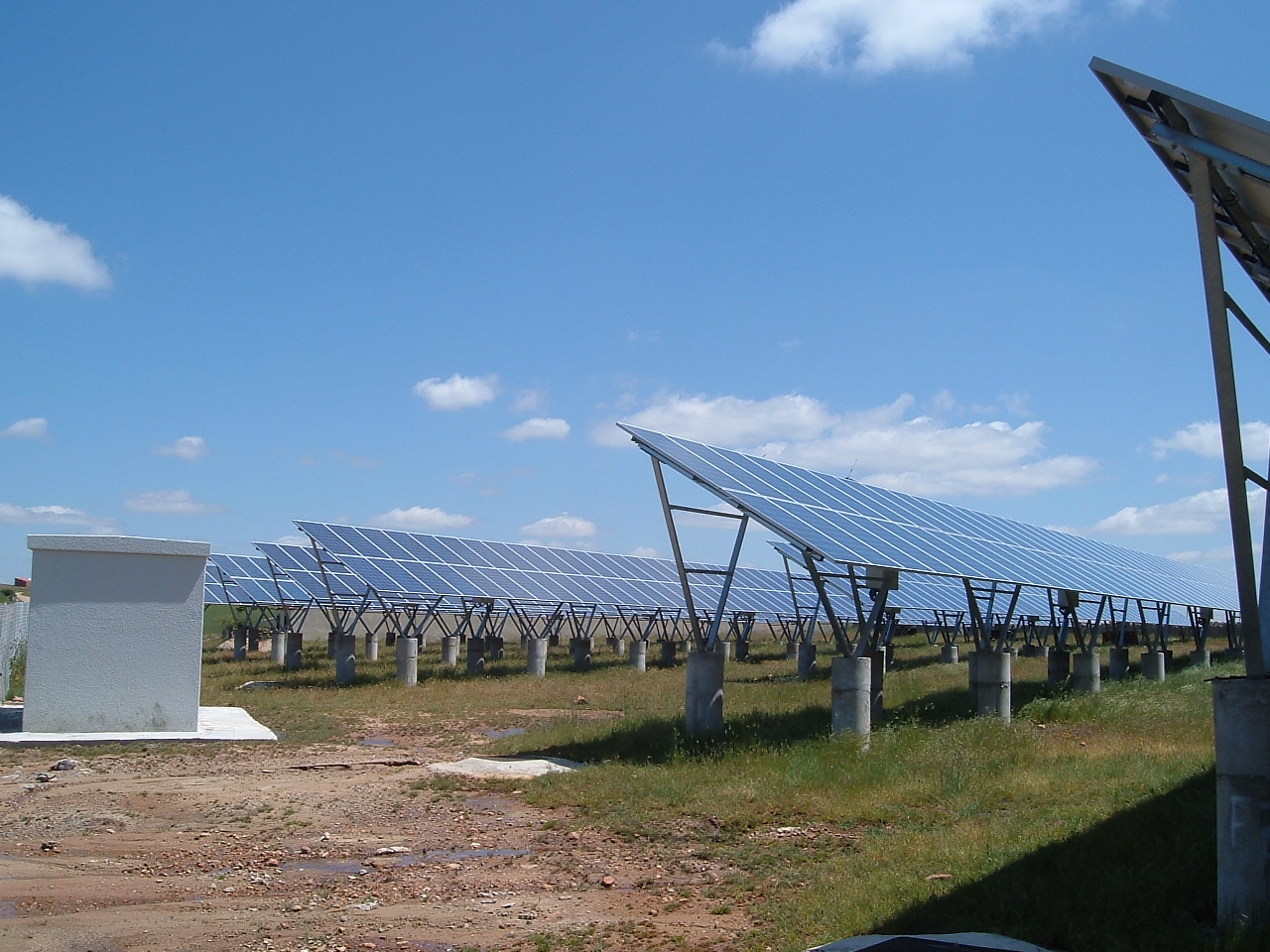 GAMO ENERGÍAS. Febrero 2017
40
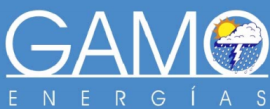 PLANTA SOLAR DE ABUSEJO
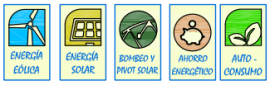 GAMO ENERGÍAS. Febrero 2017
41
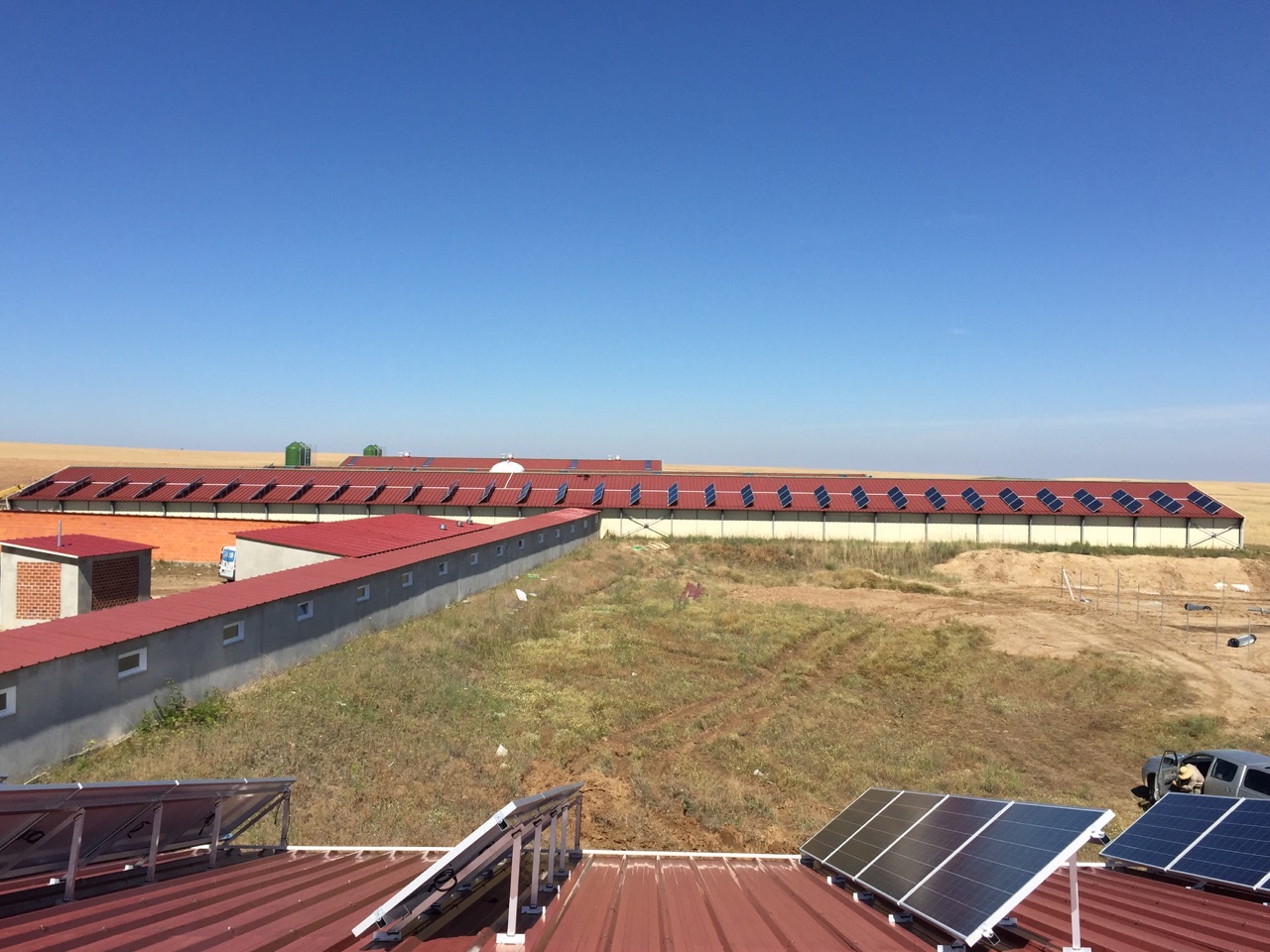 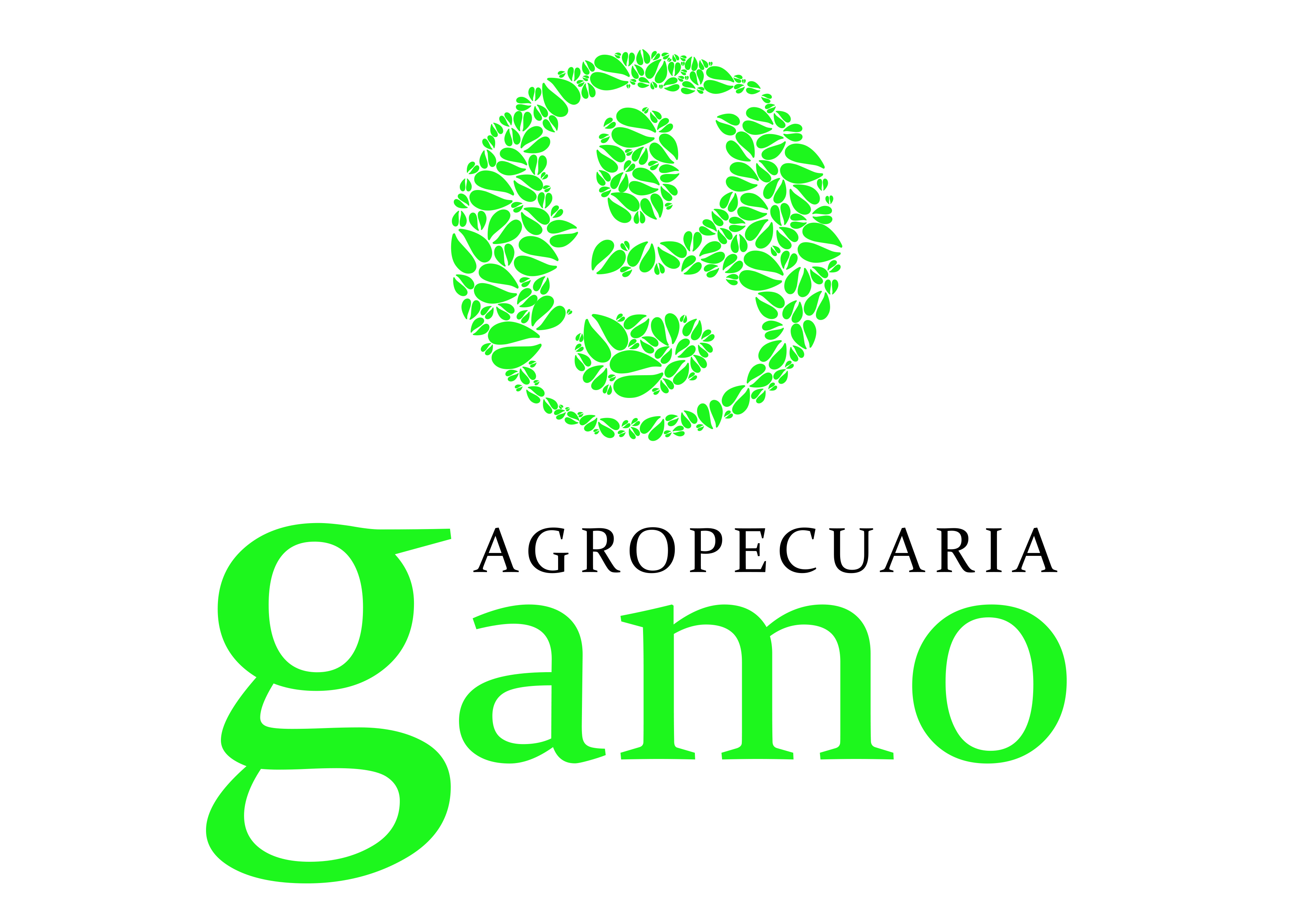 GRANJA PORCINA AGROPECUARIA GAMO, integrada en UVESA:- Localización: Mancera de Arriba (Ávila).- Instalaciones: 5 naves ganaderas con capacidad para 1.500 madres.- Producción anual: 45.000 lechones.- Fecha inicio actividad: junio 2015.
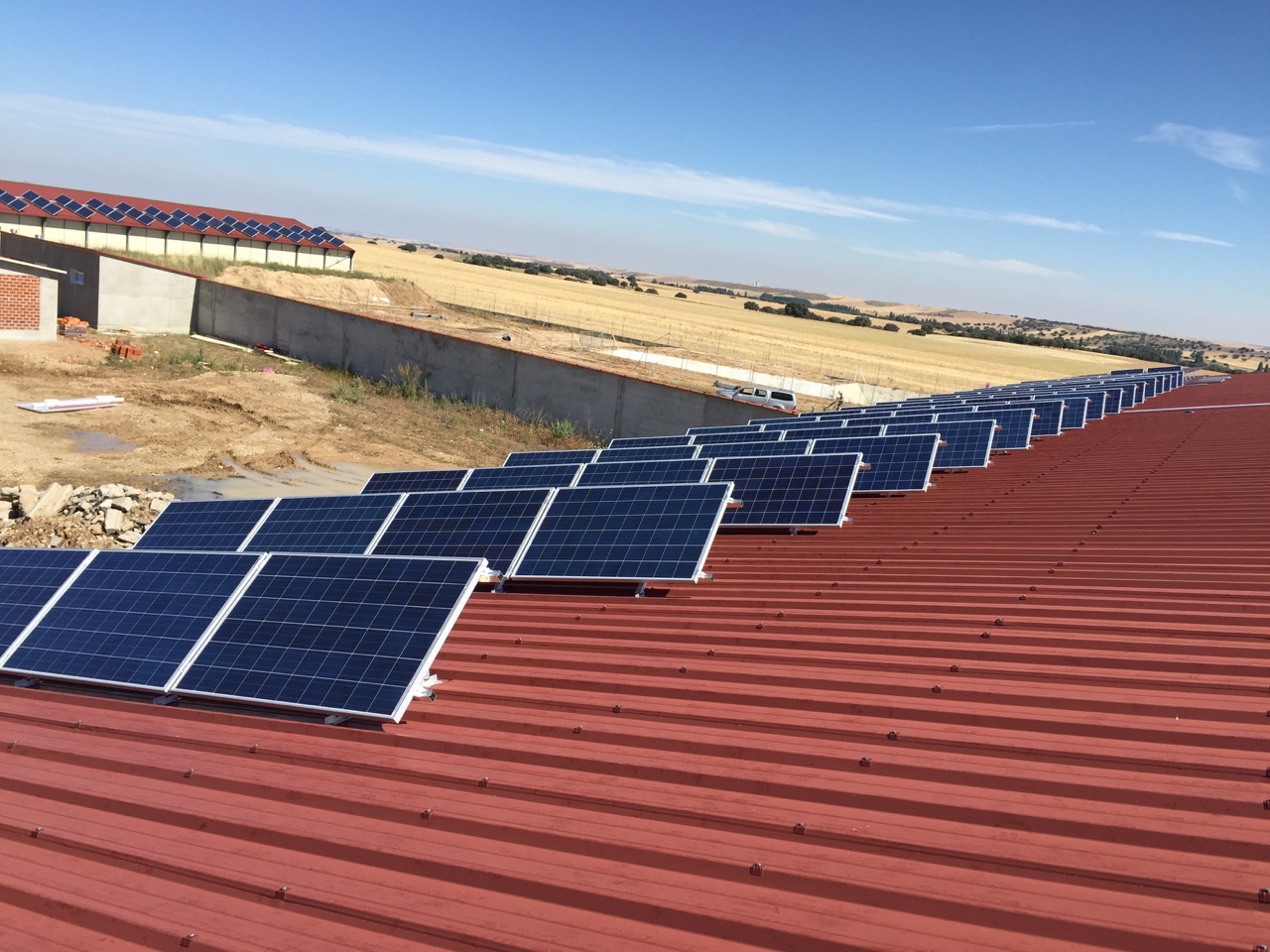 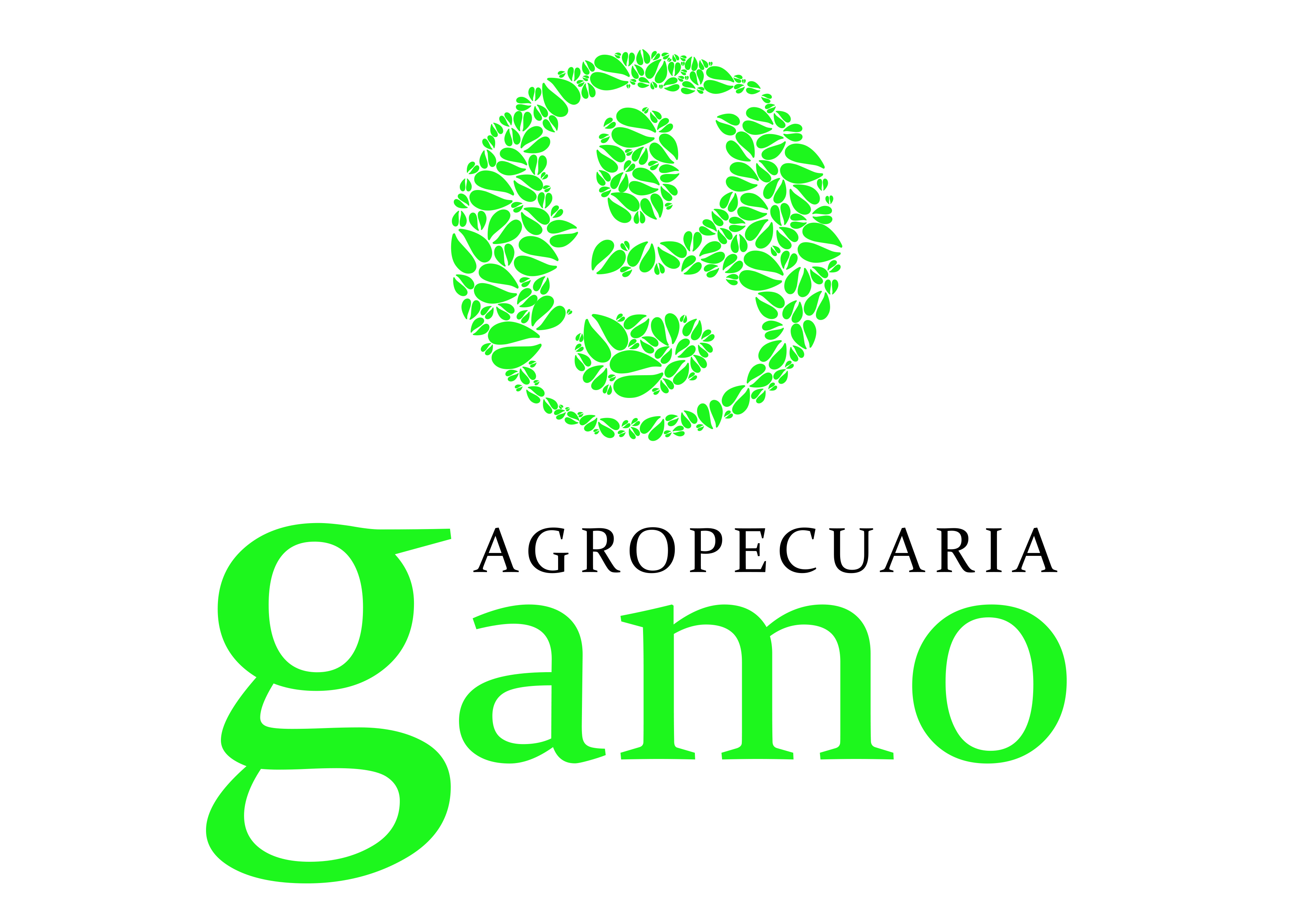 COSTE DE LA INFRAESTRUCTURA PARA  ABASTECER LA GRANJA CON LA RED ELÉCTRICA: 105.000 €.
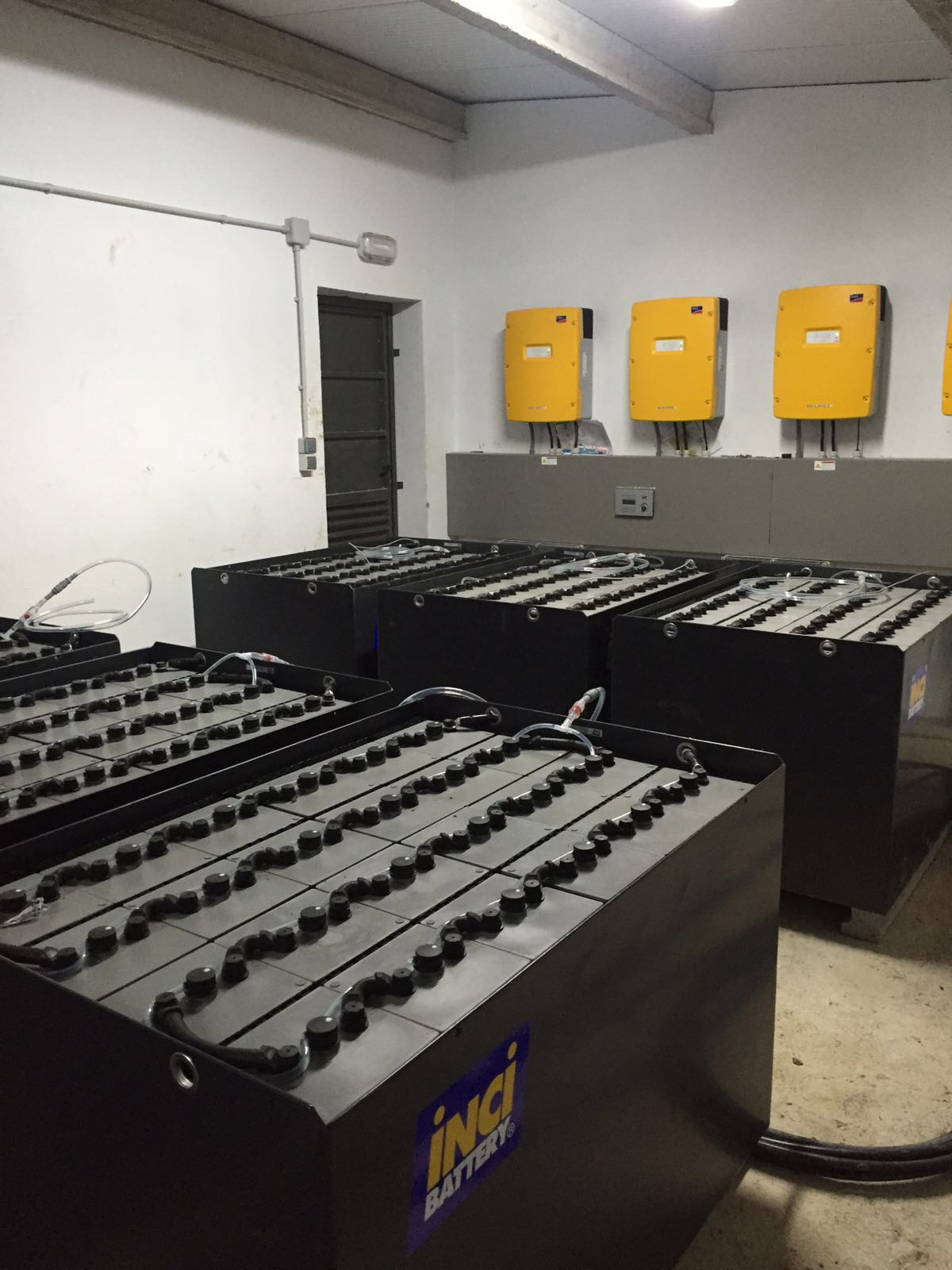 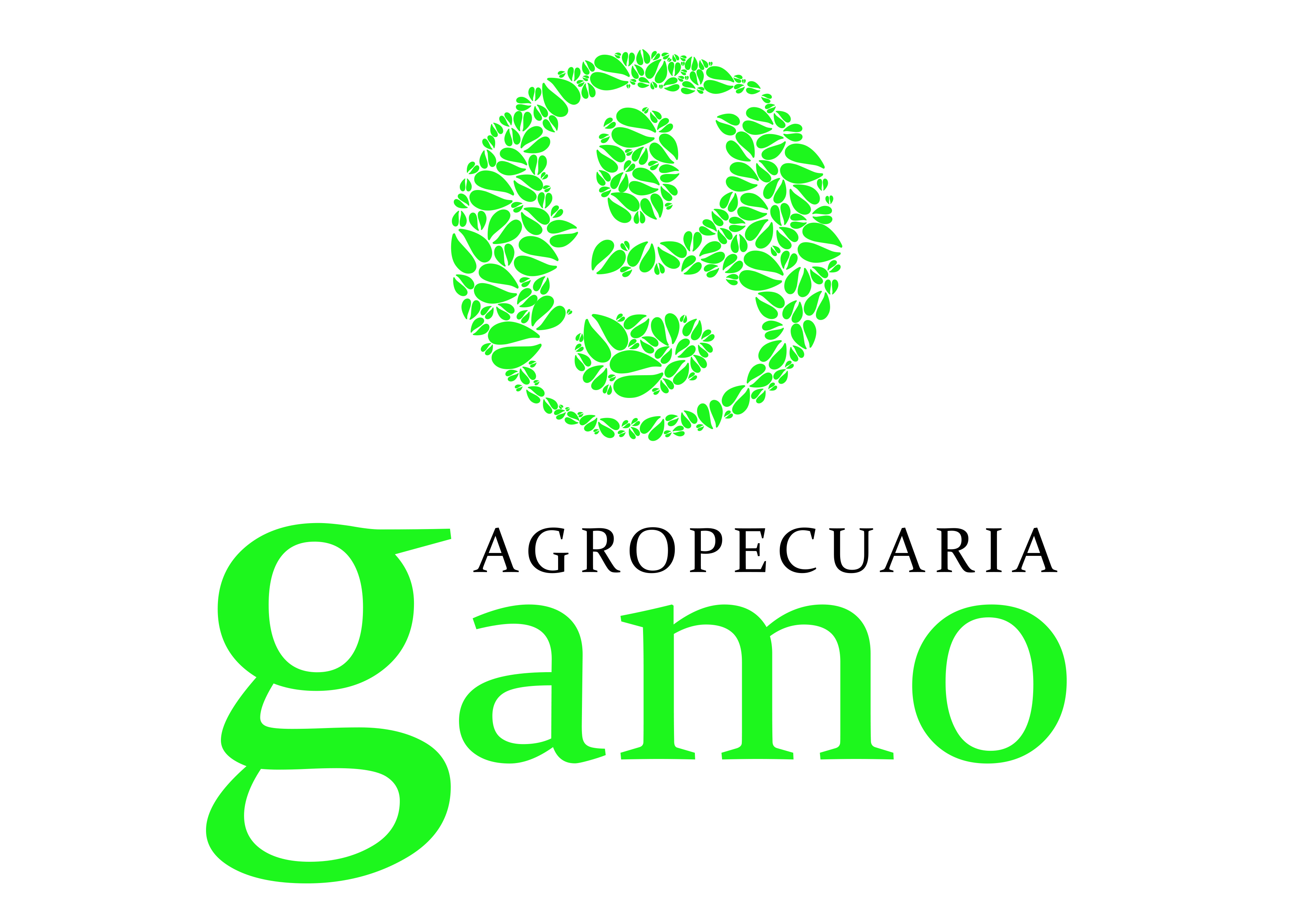 GRÁFICO PREVISIÓN DE GENERACIÓN FOTOVOLTAICA Y CONSUMO:
CONSUMO DE ENERGÍA DURANTE EL PRIMER AÑO DE EXPLOTACIÓN: 166.267 kWh.
APORTACIÓN DE LA INSTALACIÓN FOTOVOLTAICA: 125.942 kWh.
APORTACIÓN DEL GENERADOR DIESEL: 40.325 kWh (15.509 litros)
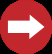 Rezultaty wyjazdukadra/uczniowie/szkoła/środowisko lokalne i region/Polska/UE
1.Wzrost kompetencji zawodowych nauczycieli potwierdzony Europass Mobility i certyfikatem  firmy Gamo Energias
2.Przeszkolenie Rady Pedagogicznej nt OZE w Hiszpanii i firmy Gamo Energias
3.Stworzenie i wdrożenie programu innowacyjnego pt  Nowe technologie OZE w języku angielskim w klasie 2st
4.Zgromadzenie oraz  wykorzystanie na lekcjach materiałów informacyjnych o firmie GamoEnergias i rynku energetycznym Hiszpanii
5.Stworzenie zasobów i opracowań na temat wyjazdu i umieszczenie ich na stronie internetowej szkoły
6.Szerokie rozpowszechnianie rezultatów  wyjazdu na imprezach szkolnych, środowisku lokalnym i regionie
Rezultaty wyjazdu-program innowacyjny
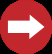 Rezultaty wyjazdu-program innowacyjny
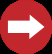 Tematyka
Tematyka
1.Rodzaje energii odnawialnych  –wprowadzenie w języku angielskim  część 1 (10.10.2017)
2.Rodzaje energii odnawialnych  część 2 -types of RE (17.10.2017)
3.Jak działa ogniwo fotowoltaiczne? film dydaktyczny (24.10.2017)
4.Wyjście na targi RENEXPO w Warszawie (26.10.17)
5.Produkacja energii elektrycznej z OZE w Hiszpanii, Polsce i Wielkiej Brytanii(07.11.2017)
6.Profile firm OZE z Niemiec, Chin, Czech.(14.11.2017)
7.Firma GamoEnergias w Salamance, Hiszpania (05.12.2017)
8.Informacje o prospektach oraz instrukcjach montażu i obsługi urządzeń OZE cz 1 (13.02.2018)
9,10,11.Profil firmy Ekoinstal z Przasnysza, spotkanie uczniów z przedstawicielami tej firmy(13.02.2018)
12.Obcojęzyczne źródła informacji ze stron internetowych www.unesa.net,www.nrel.gov (10.04.18)
13. Przegląd i analiza  profilu firmy PGE https://pgeeo.pl/Nasze-obiekty (12.04.18)
14.Praca z tekstem na temat inwestycji OZE  firmy PGE   w języku angielskim  https://pgeeo.pl/en/About-PGE-EO(19.04.18)
15.Podsumowanie zajęć i pisanie ogłoszenia w języku angielskim  na stronie etwinning (19.04.18)
Rezultaty wyjazdu-realizacja zajęć pozalekcyjnych
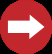 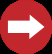 Zajęcia innowacyjne rezultaty
1.Cele zostały osiągnięte i innowacja poddana ewaluacji
https://www.ckziu1.edu.pl/index.php/staze-zagraniczne/375-sprawozdanie-z-realizacji-innowacji-pedagogicznej
2.Uczniowie przełamali barierę komunikacyjną i lepiej porozumiewają się w języku angielskim, nie boją się terminologii zawodowej.
3.Nawiązano współpracę z firmami z branży OZE  Ekoinstal z Przasnysza i PGE SA.
4. Uczniowie prezentowali swoje osiągnięcia
na imprezach szkolnych - Miasteczko Zawodów, na konferencji podsumowującej projekt w czerwcu 2018.
5. 1 uczennica i 7 uczniów z tej klasy latem 2019  uczestniczyło w stażach w Sofii, Bułgarii
Lekcja  w dniu 26.10.2017Temat :Conducting a survey –przeprowadzenie ankietyCKZiU nr 1 (Technikum Budowlane nr 5)w Warszawie, nauczyciel prowadzący Urszula  Poniatowska
Wprowadzenie do lekcji
Lekcja odbyła się w ramach zajęć pozalekcyjnych i realizacji programu innowacyjnego  pt. Technologie OZE w języku angielskim, w klasie II technikum urządzeń i systemów energetyki odnawialnej 
Uczniowie uczestniczyli w wycieczce na targi REN EXPO w Warszawie .
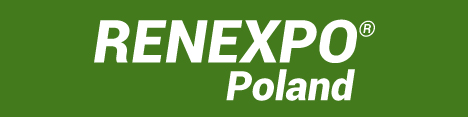 Cele lekcji :uczeń potrafi  -przeprowadzić  ankietę z przedsiębiorcą zagranicznym w języku angielskim
-przygotować  profil firmy zagranicznej w języku angielskim
-potrafi się komunikować na zadany temat zawodowy doskonali umiejętności mówienia
 -rozwija swoje umiejętności komunikacyjneFormy pracy:
-Praca indywidualna
-Praca w grupie
METODY I TECHNIKI PRACY:• wizyta na targach REN EXPO w Warszawie• metoda burzy mózgów -uczniowie odszukują stanowisko  przydzielonej firmy zagranicznej w hali targowej• uczniowie korzystają z formularza ankiety Survey i przeprowadzają wywiadUczniowie po odbytej lekcji wykonali pracę domową Mini Project RE na temat firmy, z przedstawicielem której przeprowadzili wywiad
-lista firm znajdowała się na stronie
    http://services.reeco.eu/en/exhibitors/warsaw-renexpo-poland/?mode=poland
-formularze Survey i Mini Project RE w j.angielskim zostały przygotowane przez nauczyciela i uczniów na zajęciach poprzedzających  wyjście na targi
PRZEBIEG LEKCJII. Etap wstępny (25 min.)-dojazd do miejsca targów REN EXPO 
    Na miejscu targów :1. Nauczyciel  sprawdza obecność i przypomina cele lekcji2. Uczniowie otrzymują  formularz - survey
    3.Uczniowie  sprawdzają na planie targów stanowisko przedsiębiorcy OZE (odnawialne źródła energii)4. Nauczyciel tłumaczy polecenia i nadzoruje wykonywanie ćwiczenia.II Faza zasadnicza: 30 minut
       -Uczniowie w grupach 2-osobowych  znajdują stoiska i przeprowadzają wywiad z przedstawicielem firmy
        -Nauczyciel czuwa nad właściwą kolejnością i tempem działań.
Uczniowie II ST na targach REN EXPO z nauczycielem
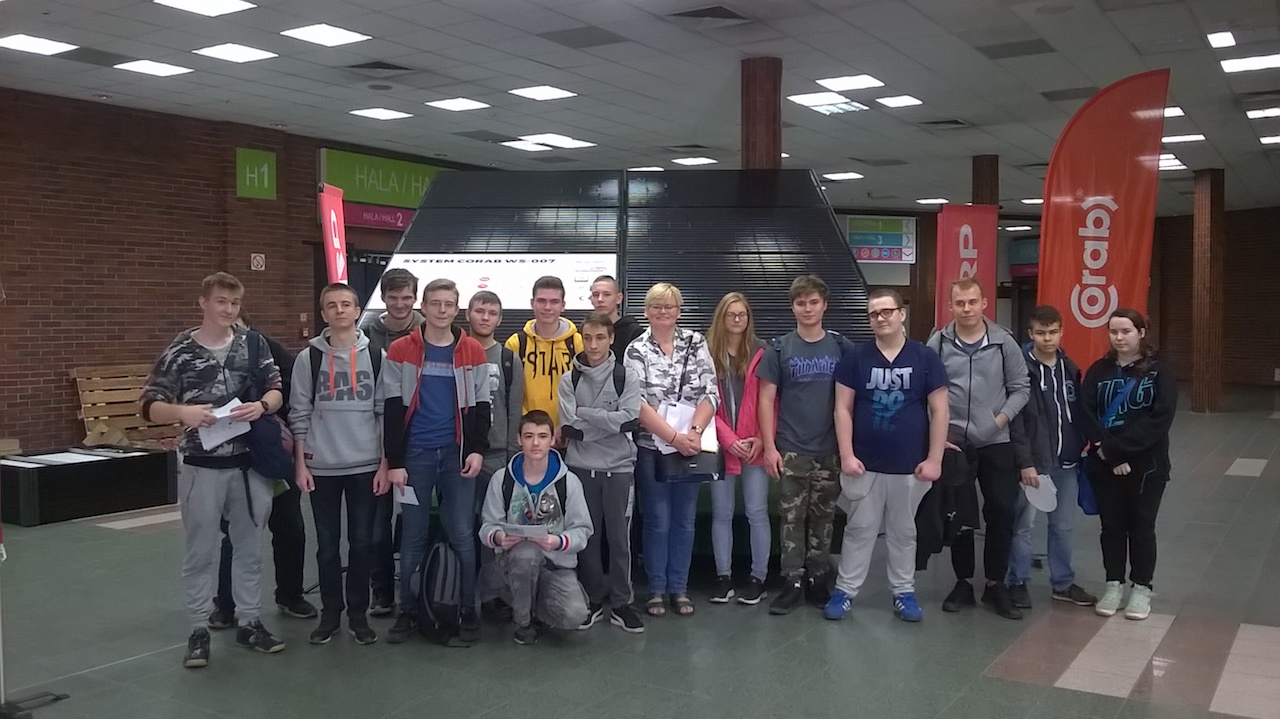 Formularz survey  strona1
RE SURVEY     26.10.2017  
Good afternoon Madame/Sir,
My name is ……………………………………………………………………….
I am a  Polish student  from  Warsaw interested in the profile of your company.
Could you answer my questions about your company .
1.What is  the name of the company?
………………………………………………………………………………………………………………..
2.Where are you from?
…………………………………………………………………………………………………………………
3.What  are the main areas  of your RE activity and business?
………………………………………………………………………………………………………………..
             Solar Energy   YES  /NO
Photovoltaic Systems  YES/NO
Solar Hot Water       YES/NO
Solar Electricity         YES/NO
Passive Solar Heating & Daylighting    YES/NO
Space Heating & Cooling  YES/NO
Wind Energy  YES/NO
Geothermal Energy  YES/NO
Geothermal Electricity Production YES/NO
Geothermal Direct Use  YES/NO
Geothermal Heat Pumps YES/NO
Bioenergy YES/NO
Formularz survey strona 2
Biofuels YES/NO
Biopower YES/NO
Bioproducts  YES/NO
Hydropower YES/NO
Ocean Energy YES/NO
Hydrogen & Fuel Cells  YES/NO
4.Why do you  take part in this International Trade Fair  ?
 meet your target group  YES/NO
 build a new network YES/NO
 keep in touch with your partners YES/NO
RENEXPO® Poland is the place to build your image YES/NO
take part in high level conferences organised parallel to the event    YES/NO
 benefit from the communication-campaign YES/NO
business matching with Polish companies  YES/NO
Formularz survey strona 3
5.Can I have your personal cards and company brochure ?
  Thank you very much for answering my questions!
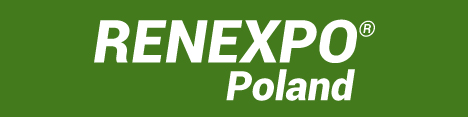 Podsumowanie i Mini project RE (renewable energies)
RE project- formularz
Mini  RE project 
……………………………………..is an  …………………………..RE company. Its website …………………………
The main areas of RE business are:1)…………………………………..,2)………………………………………,3)…………………………………
This enterprise  produces ……………………………………………………………..
…………………………cooperates with…………………………………………………….
The company was established in…………………………………………………………
It employs ………………………………….workers. 
Its mission  says :
 
The most interesting part of its business is :
Przykłady prac uczniów
Przykłady prac uczniów
Podsumowanie lekcji i  uzyskane rezultaty Wszyscy uczniowie przeprowadzili wywiad w języku angielskim  i uzupełnili formularz ankiety.Wszyscy  uczniowie odrobili pracę domową i odszukali informację z Internetu na temat swojej firmy i wypełniła informacjami formularz Mini Project RE. Uczniowie prezentowali swoje rezultaty ustnie na kolejnych zajęciach w szkole.
Praca domowa-przykład
Wnioski
Dobrym narzędziem pracy w nauczaniu JOZ jest metoda łączenia teorii i praktyką, np. przeprowadzenie przez uczniów wywiadu -Survey w miejscu pracy przedsiębiorcy –Targi RENEXPO(zlokalizowane w pobliżu szkoły).
Formularze Survey i Mini RE project stworzone do celów programu innowacyjnego Nowe technologie OZE w języku angielskim, będą wykorzystywane regularnie na lekcji JOZ już w ramach siatki lekcji obowiązkowych. Uczniowie kolejnych klas ST będą uczestniczyli w tak zorganizowanych zajęciach.
Relacja z zajęć na stronie szkoły https://www.ckziu1.edu.pl/index.php/306-wizyta-klasy-ii-st-na-targach-oze
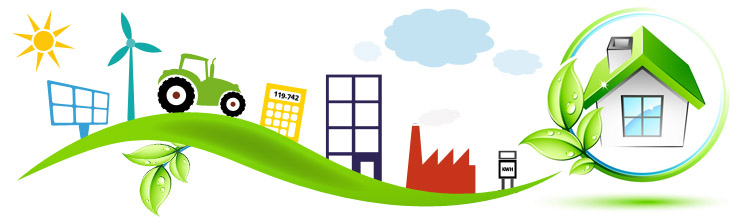 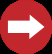 Jak projekt wpłynął na szkołę,  kolejne projekty        Szkoły z udziałem kadry-wzrost  motywacji do mobilności
Jak projekt wpłynął na szkołę, kolejne projekty        Szkoły z udziałem kadry
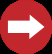 Bilans liczba mobilności
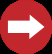 Wzrost potencjału szkoły w latach 2015-2019
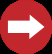 Jak projekt wpłynął na szkołę,  kolejne projekty        Szkoły z udziałem kadry
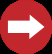 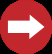 Przyrost liczbowy i wzrost prestiżu szkoły
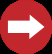 Dziękuję za uwagę